Project Update and Summary of 
Project Priority List (PPL) Activity 

June 14, 2018
Project Update Agenda
Project Portfolio Update			p. 3-8
Recent Project Implementations
2018 Release Targets
Planned Project Starts
2018 Project Spending Forecast
Revision Request Funding Placeholder Status
Priority/Rank Options for Revision Requests with Impacts

Appendix
Project Portfolio Gantt Chart			p. 9-15
Location of Project Priority List (PPL):   http://www.ercot.com/services/projects/index
Recent Project Implementations
2018 May Release – 5/29/2018 – 5/31/2018 	 Complete
NPRR768 – Revisions to Real-Time On-Line Reliability Deployment Price Adder Categories
OBDRR002 – ORDC OBD Revisions for PUCT Project 47199
NPRR815 – Revise the Limitation of Load Resources Providing RRS
Includes OBD – Methodologies for Determining Minimum AS Requirements

June 1 Release	 Complete
NPRR776 – Voltage Set Point Communication
NOGRR167 – Alignment with NPRR776, Voltage Set Point Communication
Note:  Projected Go-Live dates are subject to change.Please watch for market notices as the effective dates approach.
3
2018 Release Targets – Board Approved NPRRs / SCRs / xGRRs
ü

ü
ü

ü

ü
P 

E

P

NS

NS

 

 

NS
E

E

E

E

E

E

NS

NS
E 



E 

E
ü

ü

ü

ü

ü

ü





ü

ü
CMM Release 1b
CMM Release 1a
8/30
6/1
1/1  &  2/1
ü

ü
1/1
2/1
TBD Items (and point at which they became “TBD”)
APPENDIX
Red Text: New additions and target release changes
Strike-Through Text: Previous target release changes
(a), (b), etc. indicates multiple phases
Go-live dates can differ from Protocol effective dates – Please refer to market notices for more details
Project Status Codes 
  NS = Not Started
  I     = Initiation
  P    = Planning
  E    = Execution
  H    = On Hold
Release targets are subject to change
NPRR825(a) – NoticeBuilder changes
NPRR562(b) – Reporting/posting system changes
NPRR809(b) – Reporting/posting system changes
NPRR831(b) – CRR system changes
4
Approved Revision Requests “Not Started” – Planned to Start in Future Months
Project Initiations – Next 3 Months
5
2018 Project Spending
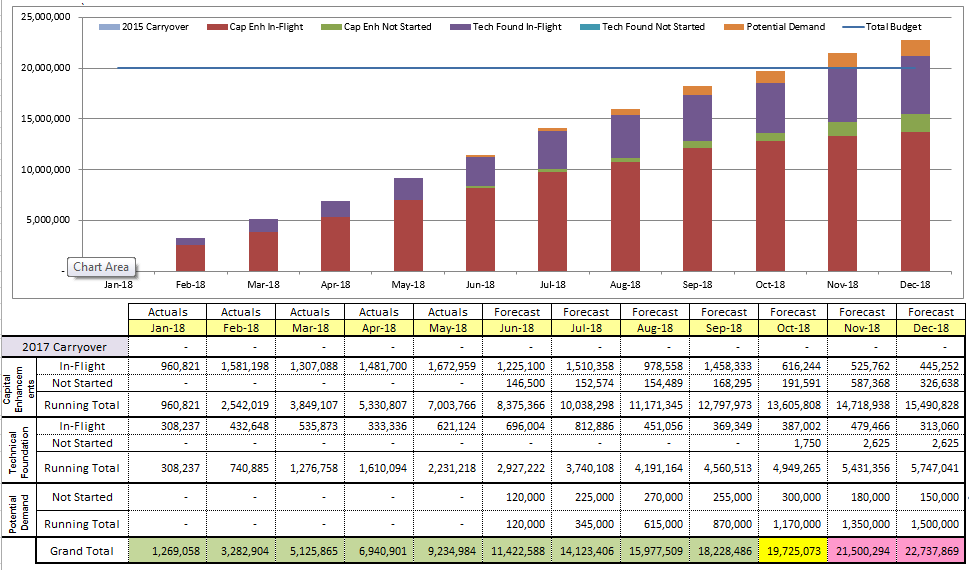 2018 PPL Budget  =  $20.0M
“Potential Demand” represents internal ERCOT projects that have not been fully approved
6
Revision Request Funding Placeholder Status
In 2018 and 2019, ERCOT forecasted $4.0M for Revision Request work

Yearly Revision Request Spending Forecast Summary
As of 5/31/2018
NPRR833
SCR789
7
Priority / Rank Options for Revision Requests with Impacts
PPL Rank Information

Next available 2018 Rank in Business Strategy 	= 2230
Next available 2019 Rank in Business Strategy 	= 2540
Next available Rank in Regulatory	=   220
8
Appendix
6/1/2018 Project Gantt
In-flight items sorted by Project End Date
“On Hold” projects listed separately
“Not Started” items sorted by Project Start Date
Project Portfolio Status – as of 6/1/2018
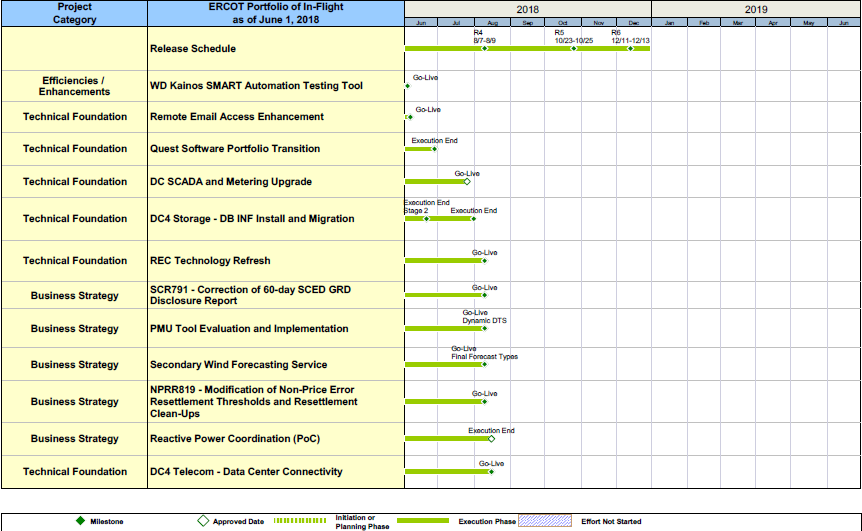 10
Project Portfolio Status – as of 6/1/2018
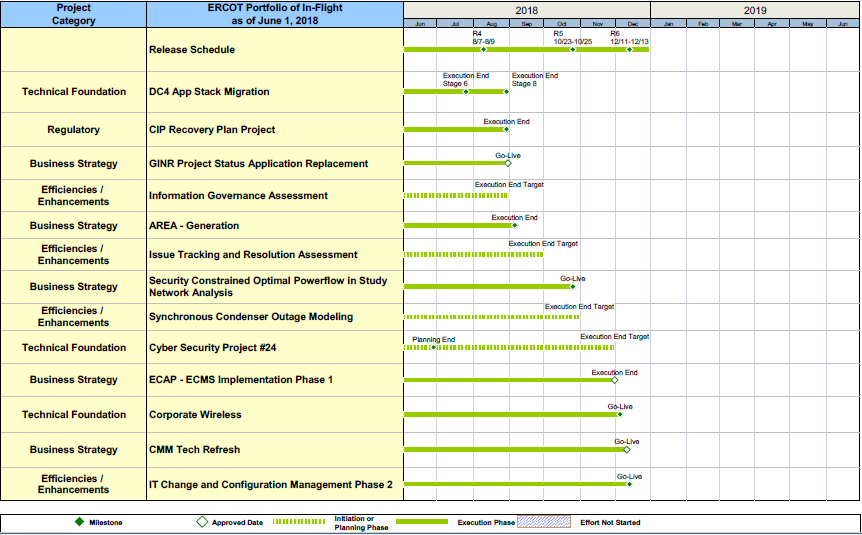 11
Project Portfolio Status – as of 6/1/2018
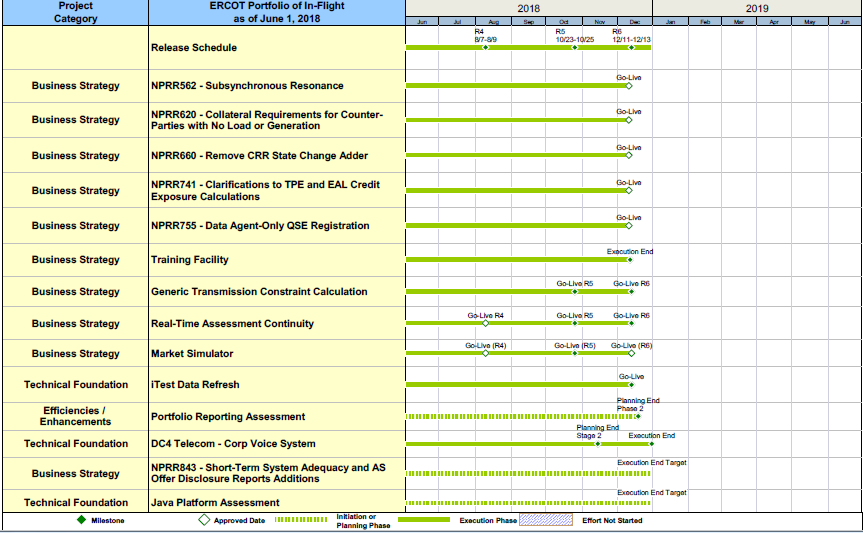 12
Project Portfolio Status – as of 6/1/2018
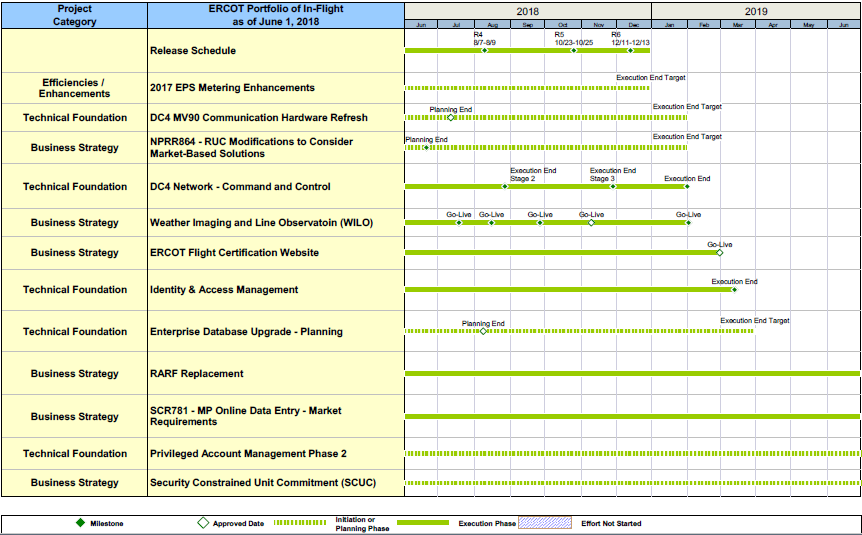 13
Project Portfolio Status – as of 6/1/2018
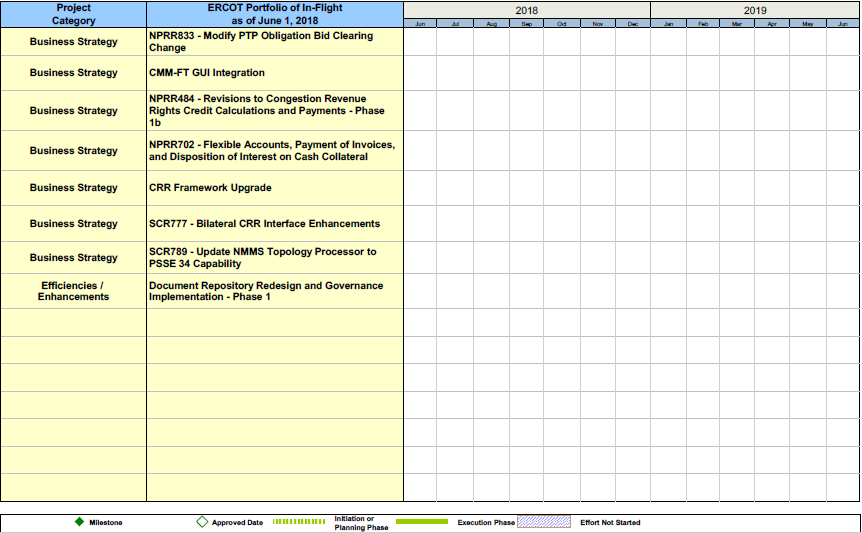 14
Project Portfolio Status – as of 6/1/2018 – On Hold
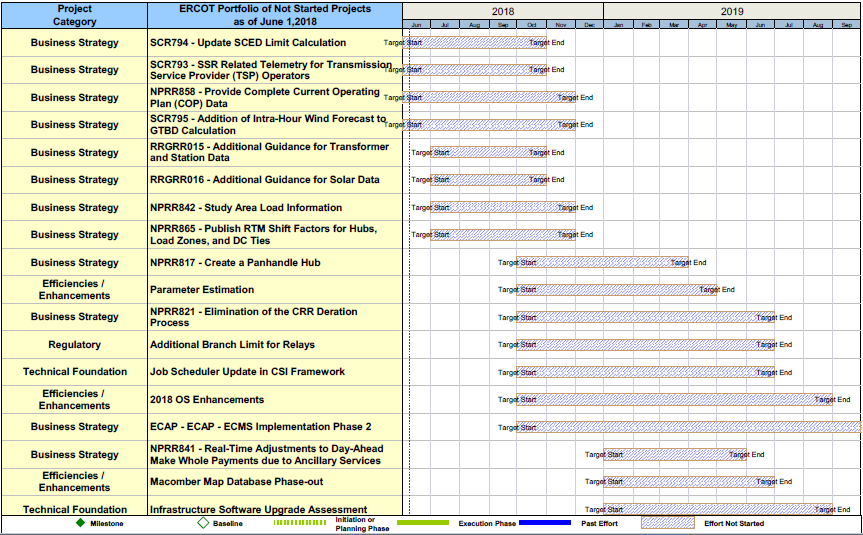 15